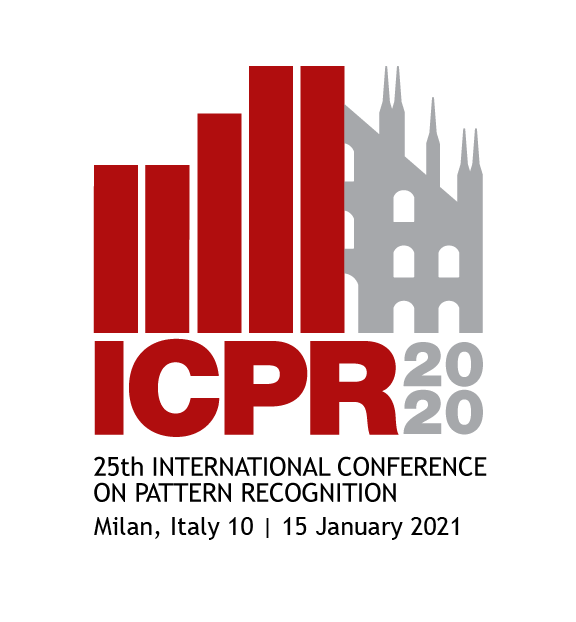 Fine-Tuning DARTS for Image Classification
Muhammad Suhaib Tanveer
Muhammad Umar Karim Khan
Chong-Min Kyung
Table of Contents
Introduction
Motivation
Contribution
Related Work
Problems in Differentiable Architecture Search (DARTS)
Proposed Solution
Results
Conclusion
Bibliography
2
Introduction(1/3)
Image classification is a fundamental computer vision task. 

Image classification is employed in a number of different industries.
Some popular industries that employ image classification are automobile, retail, security and healthcare industry.

Handcrafted deep neural networks have achieved great results on image classification.

However, designing such networks requires substantial human effort.
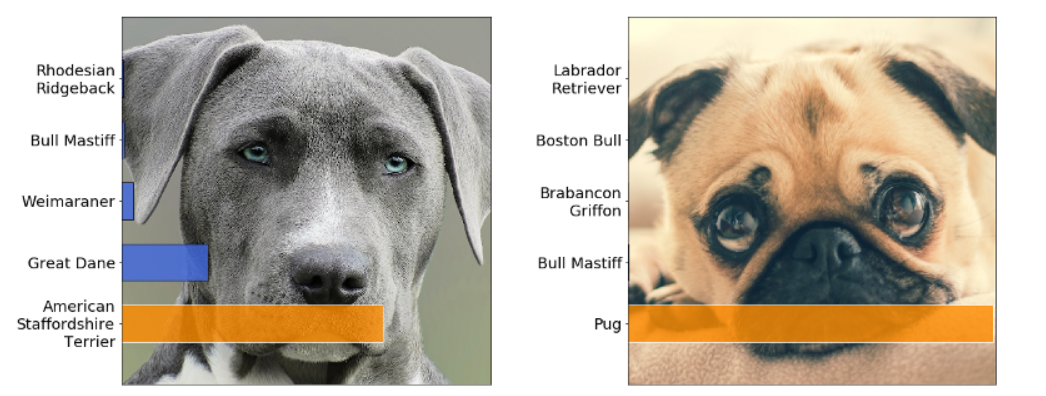 Fig. 1.  An example of image classification on Dog Breed dataset [1].
[1]: https://github.com/floydhub/image-classification-template
3
Introduction(2/3)
Therefore, Neural Architecture Search (NAS), has been widely adopted.

NAS methods have achieved astonishing results on the image classification task.

Initially, NAS approaches used Reinforcement learning and Evolutionary Algorithms.
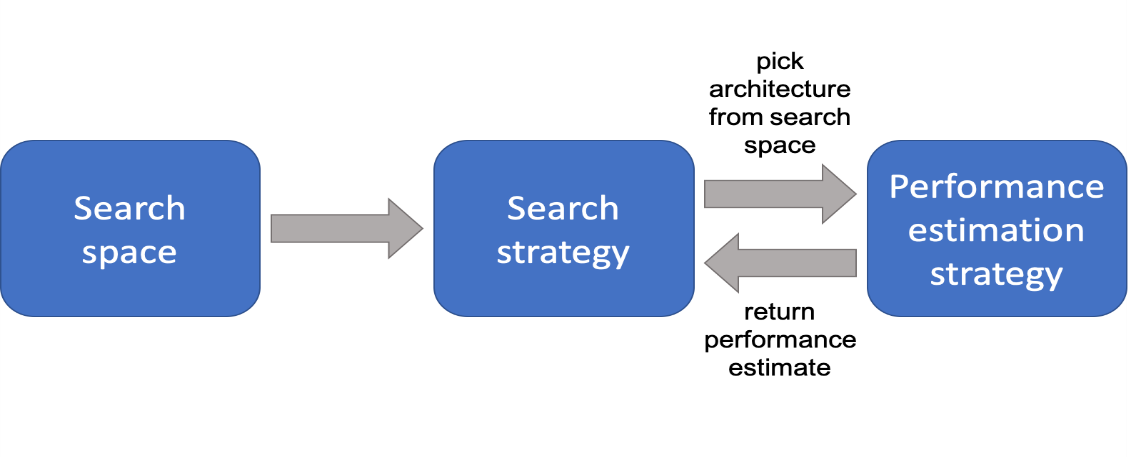 Fig. 2.  Flow diagram of Neural Architecture Search (NAS) method.
4
Introduction(3/3)
However, these approaches required substantial computational resources and time.

Therefore, Differentiable Architecture Search (DARTS),  a stochastic gradient        descent approach of NAS was introduced.
 
DARTS achieved competitive results at a significantly lower computational cost.

However, DARTS makes numerous approximations to speedup leading to inferior performance.
5
Motivation(1/1)
Neural Architecture Search methods do not make use of previous research.

Fine-tuning is a proven method for improving performance of  a  neural  network.

Attention modules have proven to be effective for improving classification accuracy.

Performance of a neural network is extremely   sensitive to the input layer.
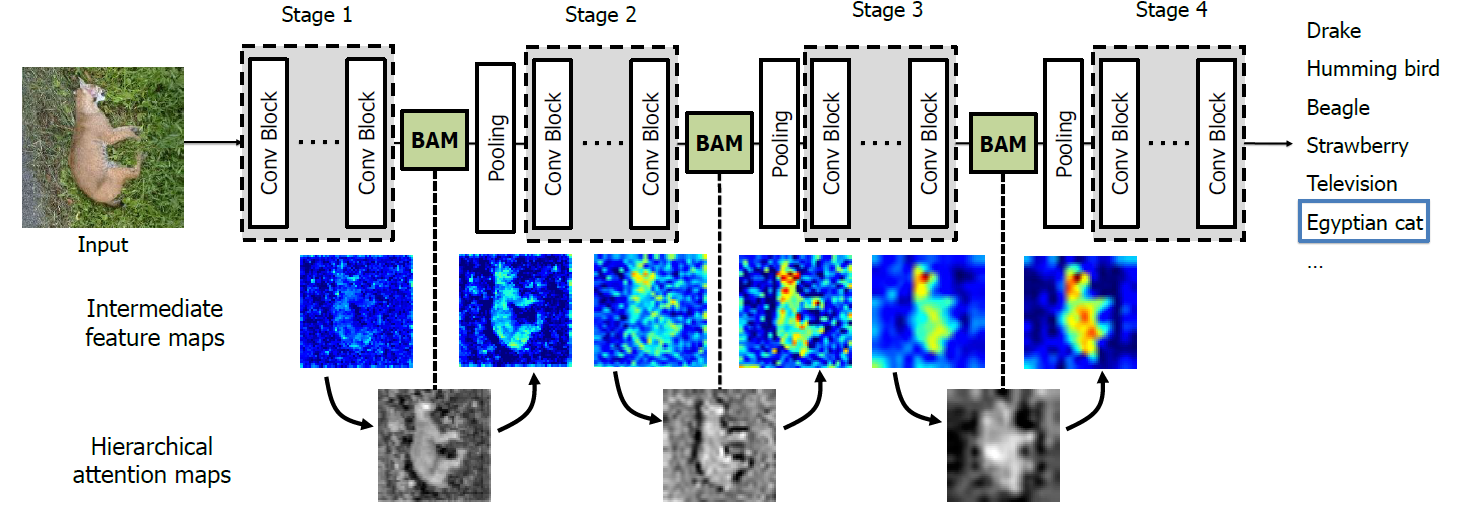 Fig. 3.  Visual representation of bottleneck attention module [2].
[2]: Park, J., Woo, S., Lee, J. Y., & Kweon, I. S. (2018). Bam: Bottleneck attention module. arXiv preprint arXiv:1807.06514.
6
Contribution(1/1)
Introduction of fixed operations (in form of attention module) to fine-tune  DARTS.
First implementation to our knowledge which uses fixed operations for fine-tuning a Neural Architecture Search method.

 Introduction of dual-stem approach instead of single-stem approach.

Achieving state-of-the-art results on Fashion-MNIST, COMP-CARS and 
     MIO-TCD datasets.
First implementation to our knowledge which uses a Neural Architecture Search method for classification on Fashion-MNIST, COMP-CARS and MIO-TCD datasets.
7
Related Work(1/3)
Reinforcement  learning,  evolutionary  algorithms,  sequential model-based  and  stochastic  gradient-based  optimization  approaches are usually used for NAS.

NAS-Net [3] uses reinforcement learning with a controller RNN to design a cell.

Amoeba-Net [4] uses an evolutionary method to search for the optimal architecture.

Progressive  Neural  Architecture  Search (PNAS) [5] uses a sequential model-based optimization strategy to guide the search through the search space.
[3] B. Zoph, V. Vasudevan, J. Shlens, and Q. V. Le, “Learning transferable architectures for scalable image recognition,” in Proceedings of the IEEE conference on computer vision  and pattern recognition, pp. 8697–8710, 2018.
[4] E. Real, A. Aggarwal, Y. Huang, and Q. V. Le., “Regularized evolution for image classifier architecture search,” in AAAI, 2018.
[5] C. Liu, B. Zoph, M. Neumann, J. Shlens, W. Hua, L.-J. Li, L. Fei-Fei, A. Yuille, J. Huang, and K. Murphy, “Progressive neural architecture search,” Lecture Notes in Computer Science, p. 19– 35,2018.
8
Related Work(2/3)
Neural Architecture Optimization Network (NAO-Net) [6] uses an encoder, predictor and a decoder.
NAO-Net reduces the search time to 200 GPU Days and produces good  results.
Self-Evaluated  Template  Network  (SETN)  [7] proposes to use an evaluator and a template network.
SETN achieves impressive results at a very low search cost (1.8 GPU Days).
Stochastic  Neural  Architecture  Search  (SNAS)  [8]  proposes to constrain architecture parameters to be a one-hot vector. 
This approach helps to tackle the inconsistency in optimizing objectives between architecture search and evaluation stage.
They reduce the search cost significantly while giving competitive performance.
[6] R. Luo, F. Tian, T. Qin, E. Chen, and T.-Y. Liu, “Neural architecture optimization,” in Advances in neural information processing systems, pp. 7816–7827, 2018.
[7]   X. Dong and Y. Yang, “One-shot neural architecture search via self-evaluated template network,” in Proceedings of the IEEE International Conference on Computer Vision, pp. 3681–3690, 2019.
[8]  S. Xie, H. Zheng, C. Liu, and L. Lin, “SNAS: stochastic neural architecture search,” in  International Conference on Learning Representations, 2019.
9
[Speaker Notes: The encoder maps neural  network  architectures  to  a  continuous  space.  The predictor  uses  that  continuous  representation  as  input  and predicts the  accuracy. The  decoder  maps  that  continuous representation back to the neural network architecture.]
Related Work(3/3)
Differentiable Architecture Search (DARTS) [9] introduces a differentiable and continuous search space instead of a discrete search  space.
Image Class
…
Input
Image
Reduction
Cell
Step 1: Place Normal and Reduction cells Manually.
Reduction
Cell
Normal
Cell
Fixed Operations
Normal
Cell
Normal
Cell
Step 2: Search for optimal Normal and Reduction Cell architectures given their fixed placement and inter-connections.
Update weights and cell architecture iteratively
Optimal Normal and Reduction Cells.
Final Training
Step 3: Perform conventional training with the optimal cell architectures over the training data.
Final Neural Network
 with optimal weights
Fig. 4.  Step-wise depiction of DARTS.
[9]: H. Liu, K. Simonyan, and Y. Yang, “DARTS: Differentiable architecture search,” in International Conference on Learning Representations, 2019.
10
[Speaker Notes: and  achieves  remarkable  efficiency,  incurring a  low  search  cost.]
Problems in DARTS(1/2)
11
Problems in DARTS(2/2)
With these approximations, the convergence of DARTS to the optimal architecture is yet to be theoretically proven.



These approximations are crucial to DARTS as these provide the significant
     speedup.



However, as common to approximations, they lead to inferior performance.
12
Proposed Solution (1/7)
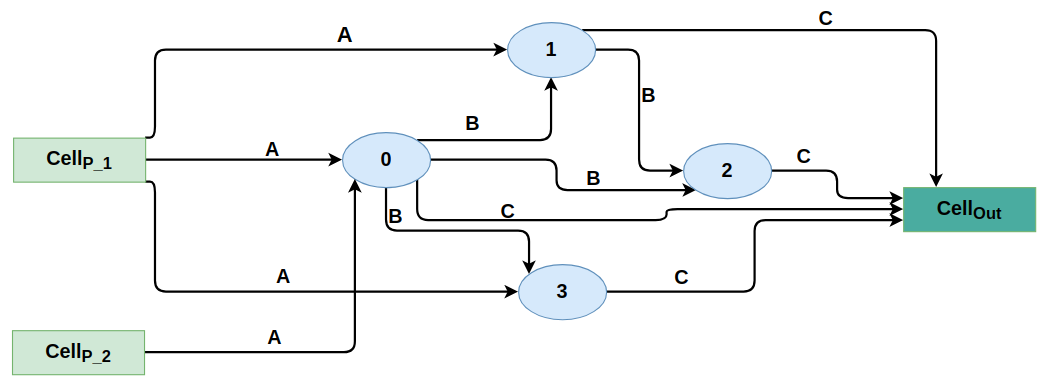 Fig. 4.  DARTS cell architecture.
13
Proposed Solution (2/7)
When the architecture α is updated, only the architecture parameters from α are updated and αF remains fixed.
DARTS                  Our Approach
Input
Input
Fixed Operations
Fixed Operations
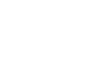 Replicated ‘n’ number of times
Cell searched using DARTS
Cell searched using DARTS
Replicated ‘n’ number of times
Fixed Operations
Attention Module
Output
Fixed Operations
Output
Fig. 5.  Comparison of DARTS [4] and our approach. Block marked in grey indicate the difference between the two approaches
.
14
Proposed Solution (3/7)
By introducing αF, we have two distinct advantages.
First, αF can be based on any recent manually-designed architecture, thus making use of past efforts in architecture design.


Second, part of the architecture is somewhat independent of the DARTS method.


So, the  approximations  of  the  DARTS method do not carry their influence to αF resulting in robust performance.
15
Proposed Solution (4/7)
We use the attention modules described in [10] as αF as it is highly intuitive and shows good performance. 


The attention module adaptively recalibrates channel-wise feature responses by explicitly modeling interdependencies between channels.


Attention module has 2 nodes (3 connections) and 3 operations, so αF ∈ ℝ3*3.
[10]: J. Hu, L. Shen, and G. Sun, “Squeeze-and-excitation networks,” in Proceedings of the IEEE conference on computer vision and pattern
recognition, pp. 7132–7141, 2018.
16
Proposed Solution (5/7)
Reduction ratio r is a hyper-parameter that allows us to vary the capacity and computational cost of the attention module in the network.
Input
H*W*C
Global Pooling
1*1*C
FC
1*1*C/r
ReLU
1*1*C/r
FC
1*1*C
Sigmoid
1*1*C
Reshape
H*W*C
Output
Fig. 6. The schema of attention module. ’FC’ represents fully-connected layer.
17
[Speaker Notes: n  the  squeeze  phase,  each  attention  module  makes  use  of
a  global  average  pooling  operation.  The  squeeze  phase  is
followed  by  the  excitation  phase  which  makes  use  of  two
small fully-connected layers. The excitation phase is followed
by  an  inexpensive  channel-wise  scaling/reshaping  operation.]
Proposed Solution (6/7)
Rather than passing redundant information to both inputs of the first cell of the neural network, I propose applying two different transformations to  the  input  image. 


Passing  the  first  transformed  image to the first cell as the first input,  and the second transformed image to the first cell as the second input.


In this way, different information is passed to the first cell of the neural network.
18
[Speaker Notes: .]
Proposed Solution (7/7)
Single Stem                        Dual Stem
Input
Input
2-D Convolution
2-D Convolution
Batch Normalization
Batch Normalization
ReLU
1st Cell
2nd Cell
2-D Convolution
Rest of the network
Batch Normalization
Output
ReLU
2-D Convolution
Batch Normalization
1st Cell
2nd Cell
Rest of the network
Output
Fig. 7. Comparison of single-stem and dual-stem approach.
19
[Speaker Notes: .]
Experimental Results (1/12)
CIFAR-10 [11]
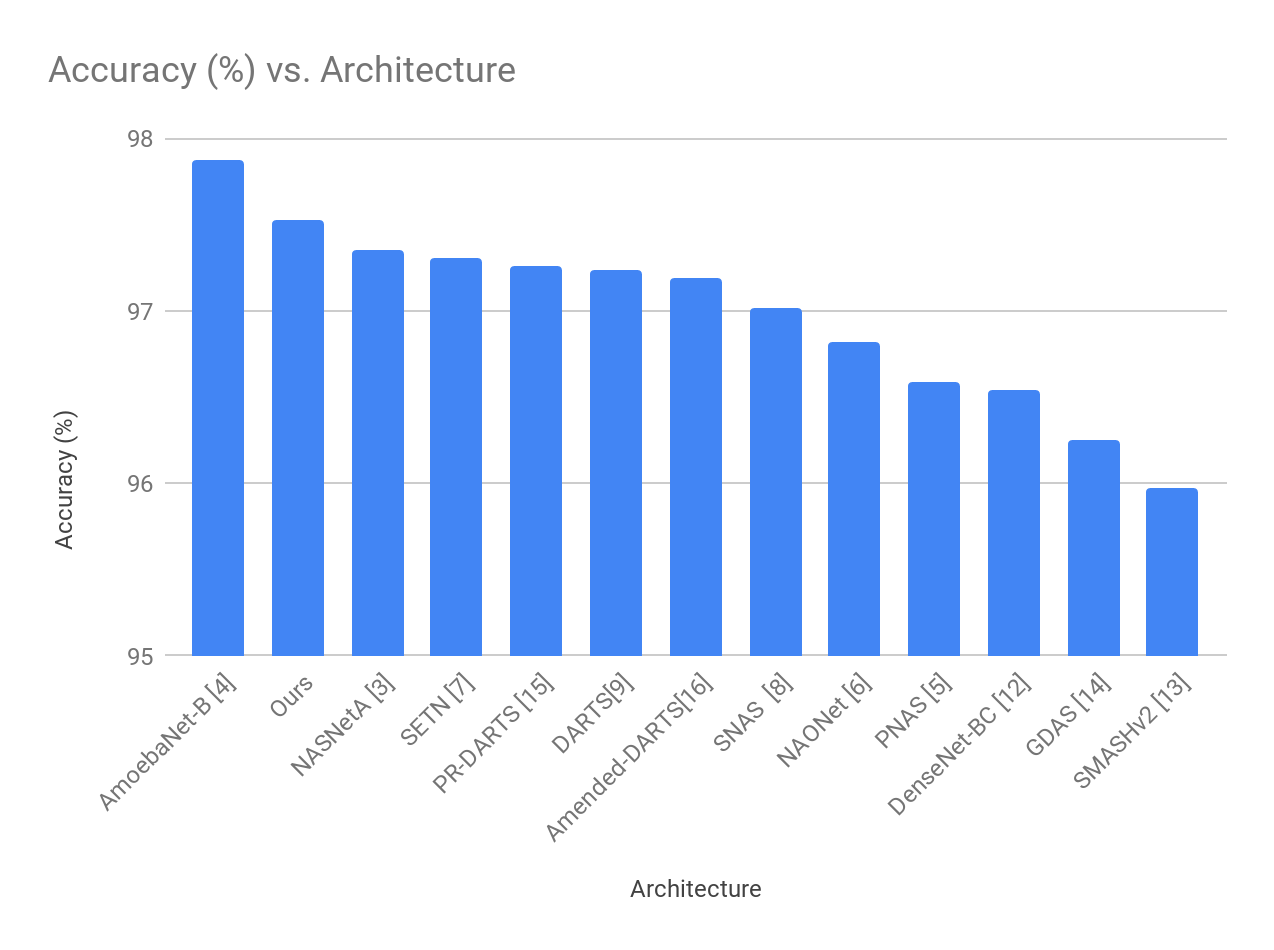 [11]: A. Krizhevsky, G. Hinton, et al., “Learning multiple layers of features from tiny images,” tech. rep., Citeseer, 2009.
20
Experimental Results (2/12)
CIFAR-10 [11]
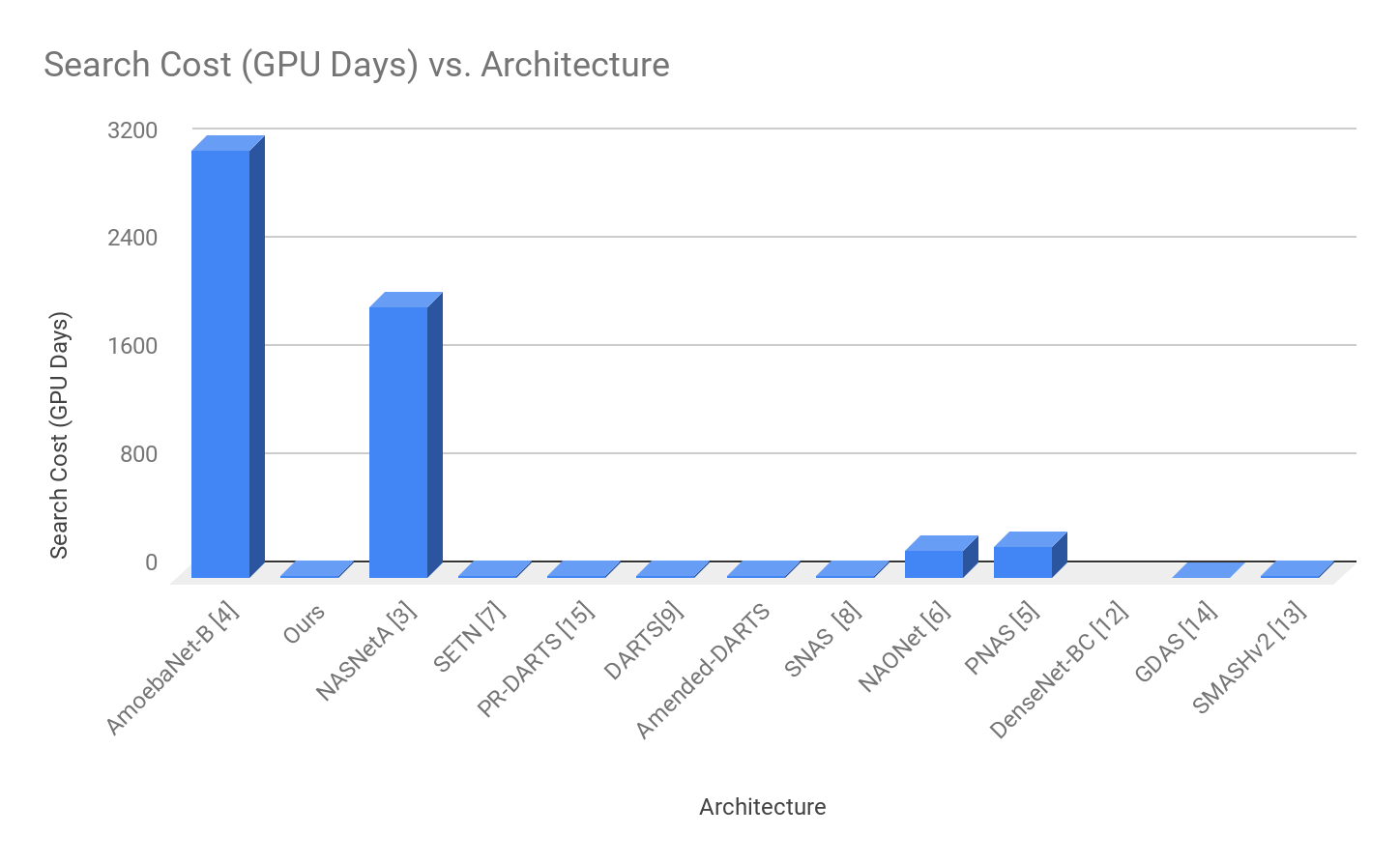 [11]: A. Krizhevsky, G. Hinton, et al., “Learning multiple layers of features from tiny images,” tech. rep., Citeseer, 2009.
21
Experimental Results (3/12)
CIFAR-10 [11]
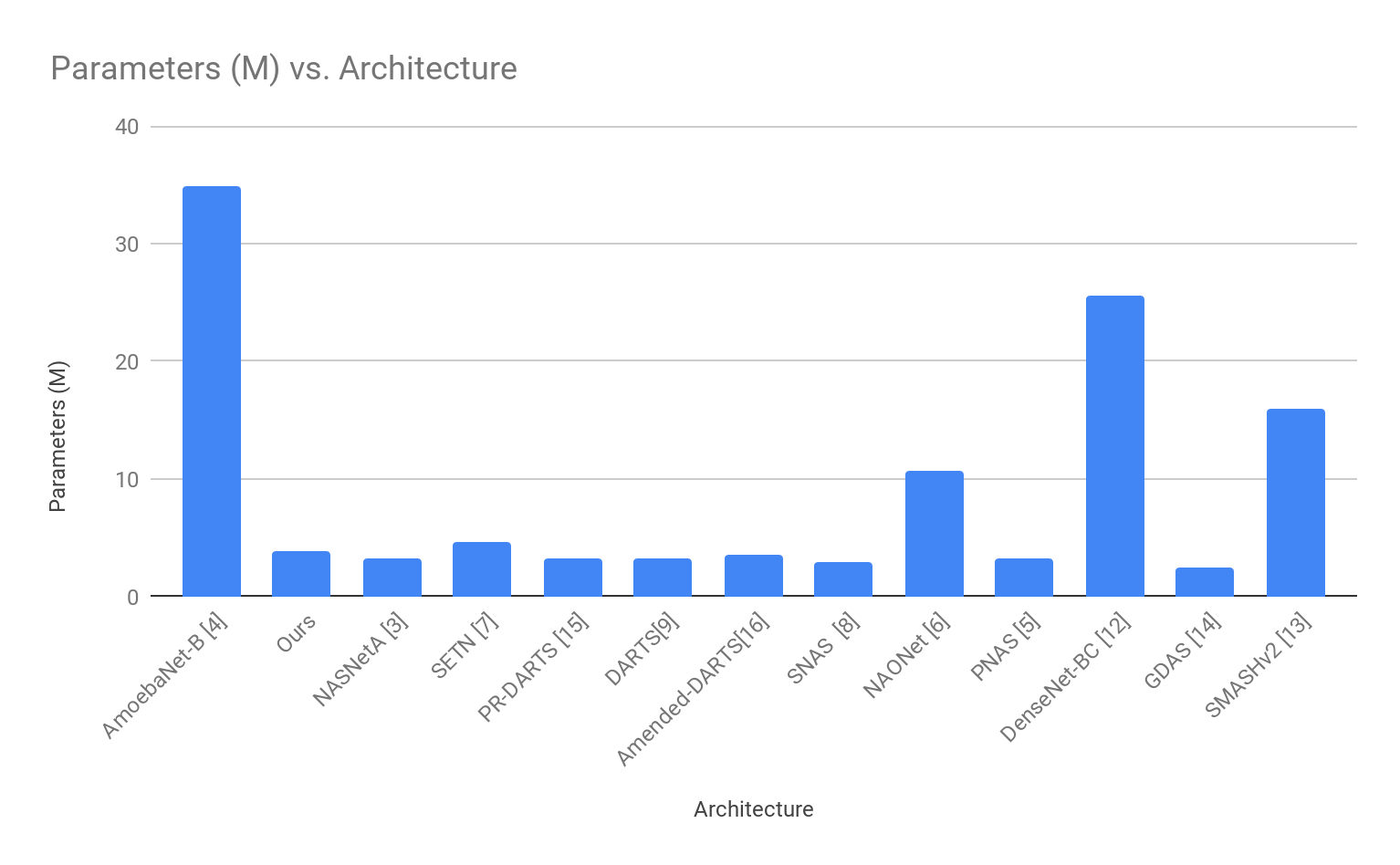 [11]: A. Krizhevsky, G. Hinton, et al., “Learning multiple layers of features from tiny images,” tech. rep., Citeseer, 2009.
22
Experimental Results (4/12)
CIFAR-100 [11]
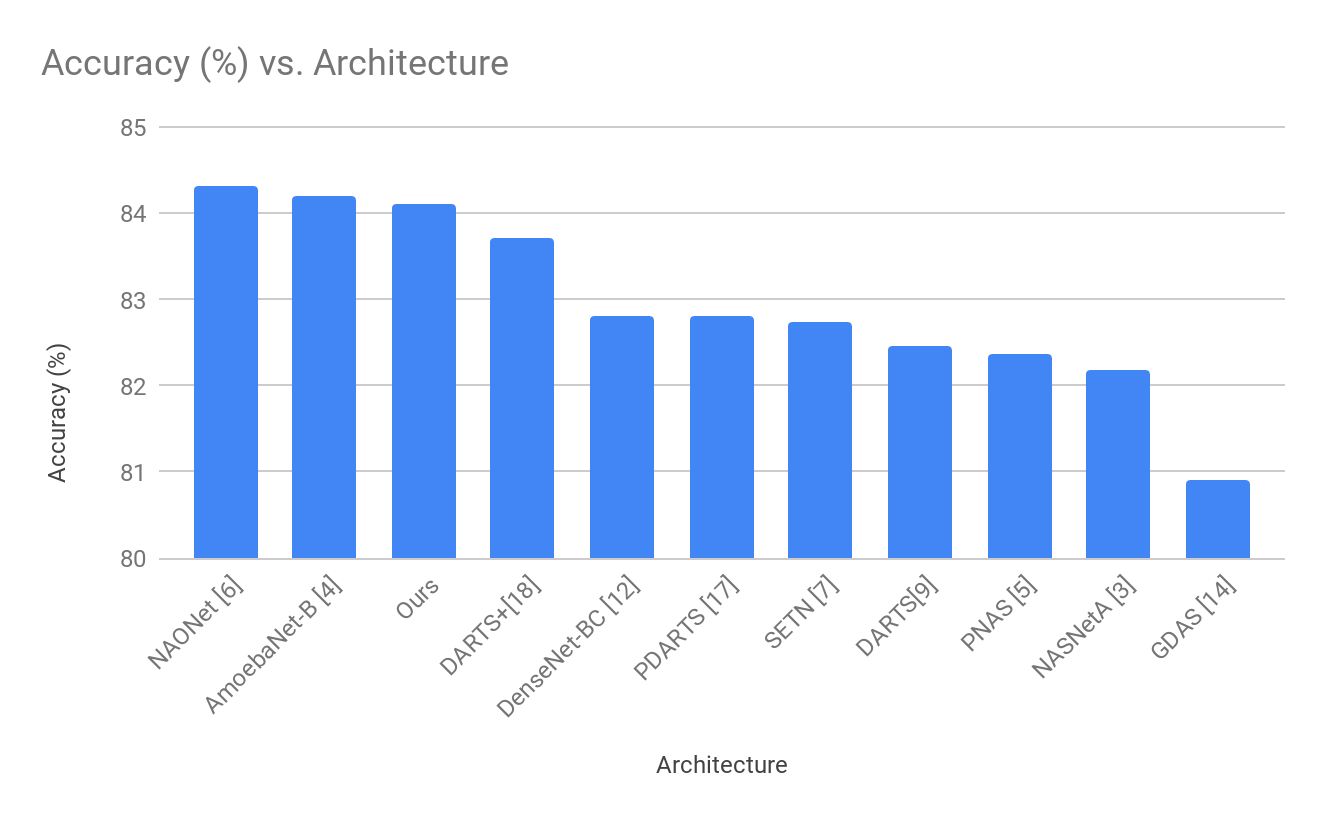 *: Search cost on CIFAR-10.
[11]: A. Krizhevsky, G. Hinton, et al., “Learning multiple layers of features from tiny images,” tech. rep., Citeseer, 2009.
23
Experimental Results (5/12)
CIFAR-100 [11]
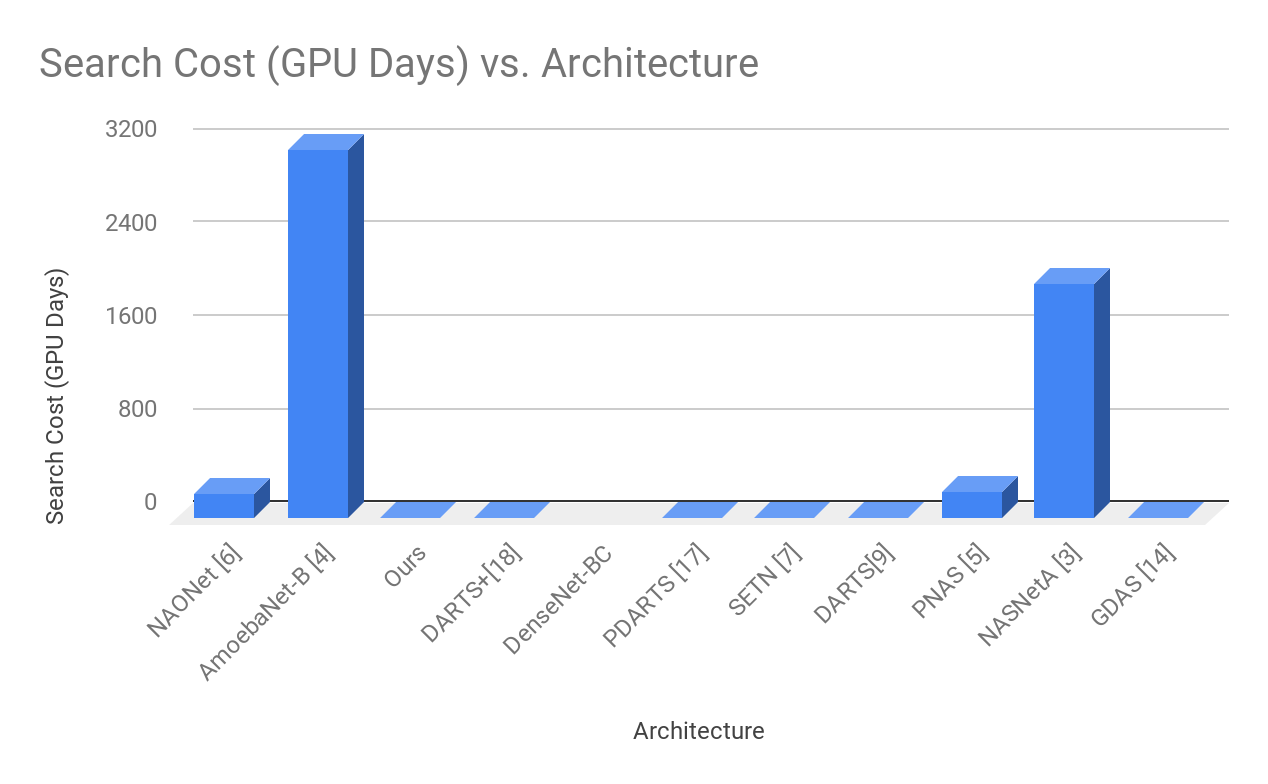 [11]: A. Krizhevsky, G. Hinton, et al., “Learning multiple layers of features from tiny images,” tech. rep., Citeseer, 2009.
24
Experimental Results (6/12)
CIFAR-100 [11]
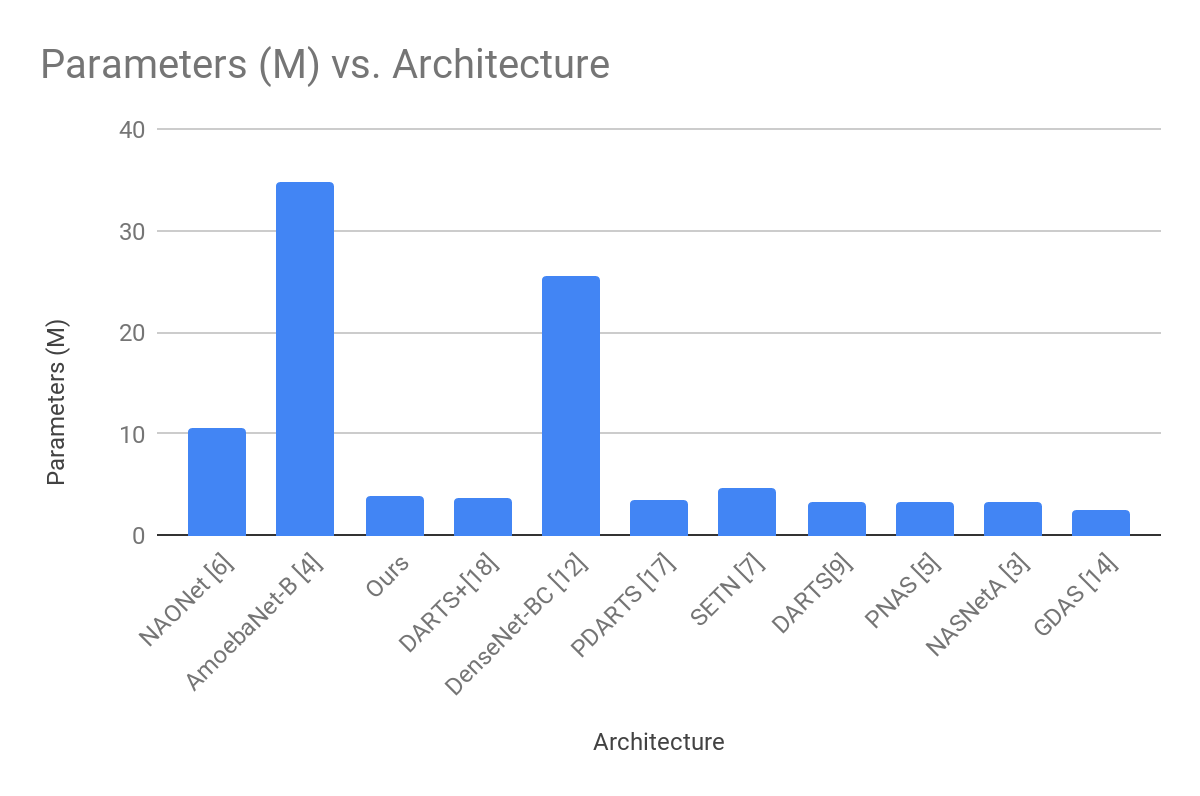 [11]: A. Krizhevsky, G. Hinton, et al., “Learning multiple layers of features from tiny images,” tech. rep., Citeseer, 2009.
25
Experimental Results (7/12)
Fashion-MNIST
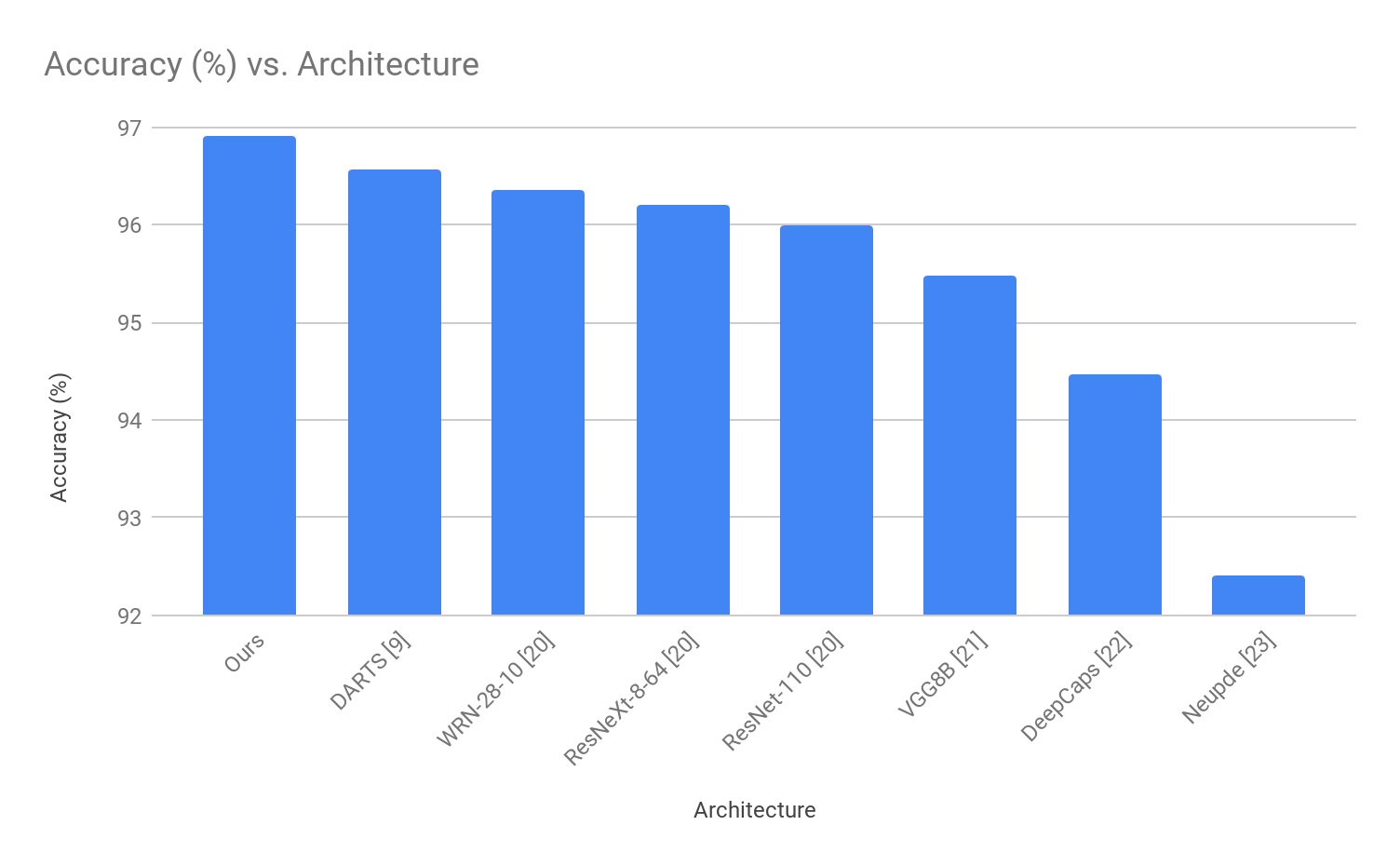 [19]: H. Xiao, K. Rasul, and R. Vollgraf, “Fashion-mnist: a novel image dataset  for benchmarking machine learning algorithms,” 2017.
26
Experimental Results (8/12)
COMP-CARS (Web-Natured) [24]
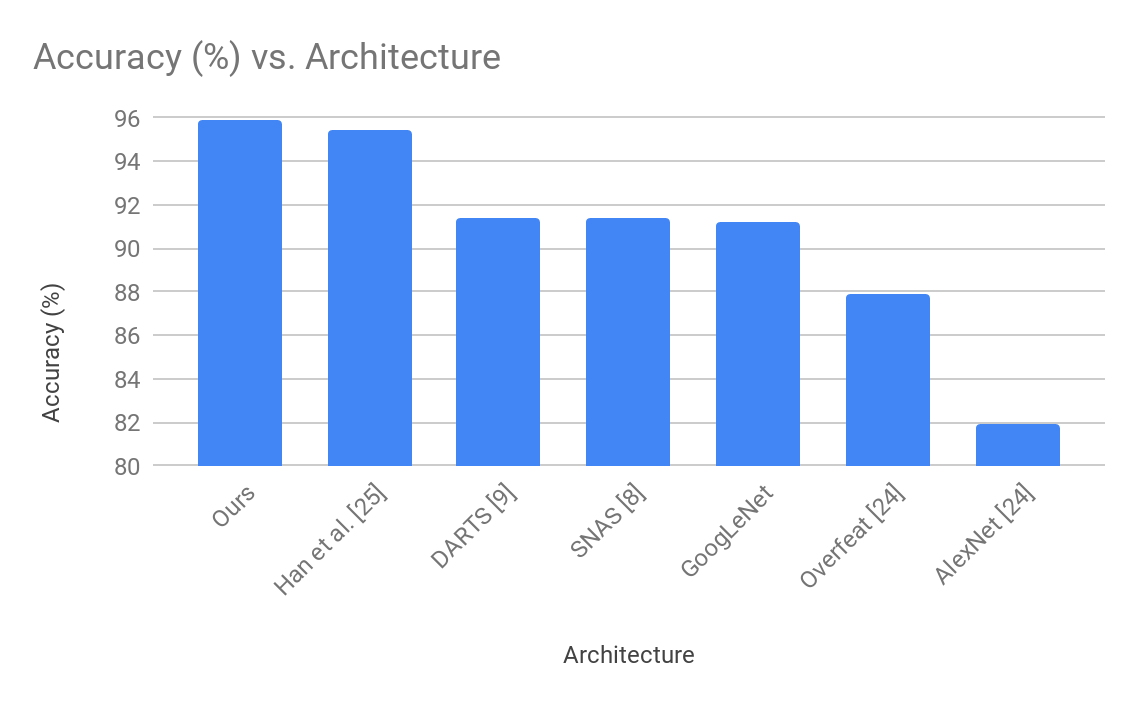 [24]: L. Yang, P. Luo, C. C. Loy, and X. Tang, “A large-scale car dataset for fine-grained categorization and verification,” 
CoRR, vol. abs/1506.08959, 2015.
27
Experimental Results (9/12)
COMP-CARS (Surveillance-Natured) [24]
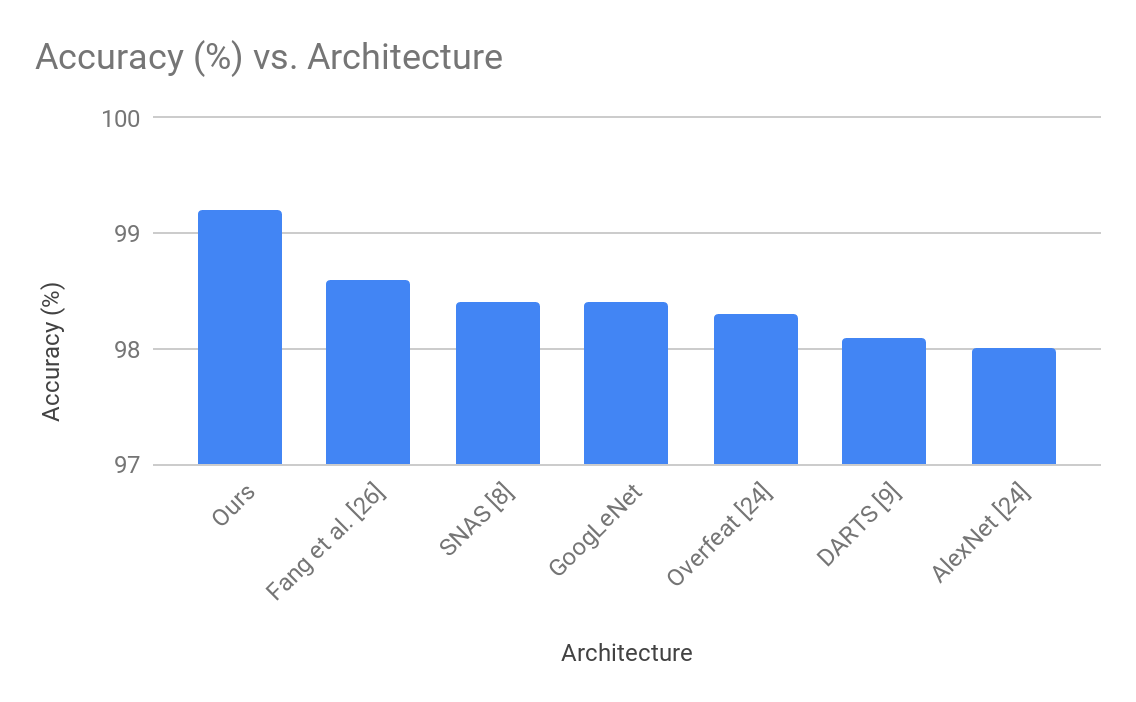 [24]: L. Yang, P. Luo, C. C. Loy, and X. Tang, “A large-scale car dataset for fine-grained categorization and verification,” 
CoRR, vol. abs/1506.08959, 2015.
28
Experimental Results (10/12)
MIO-TCD [27]
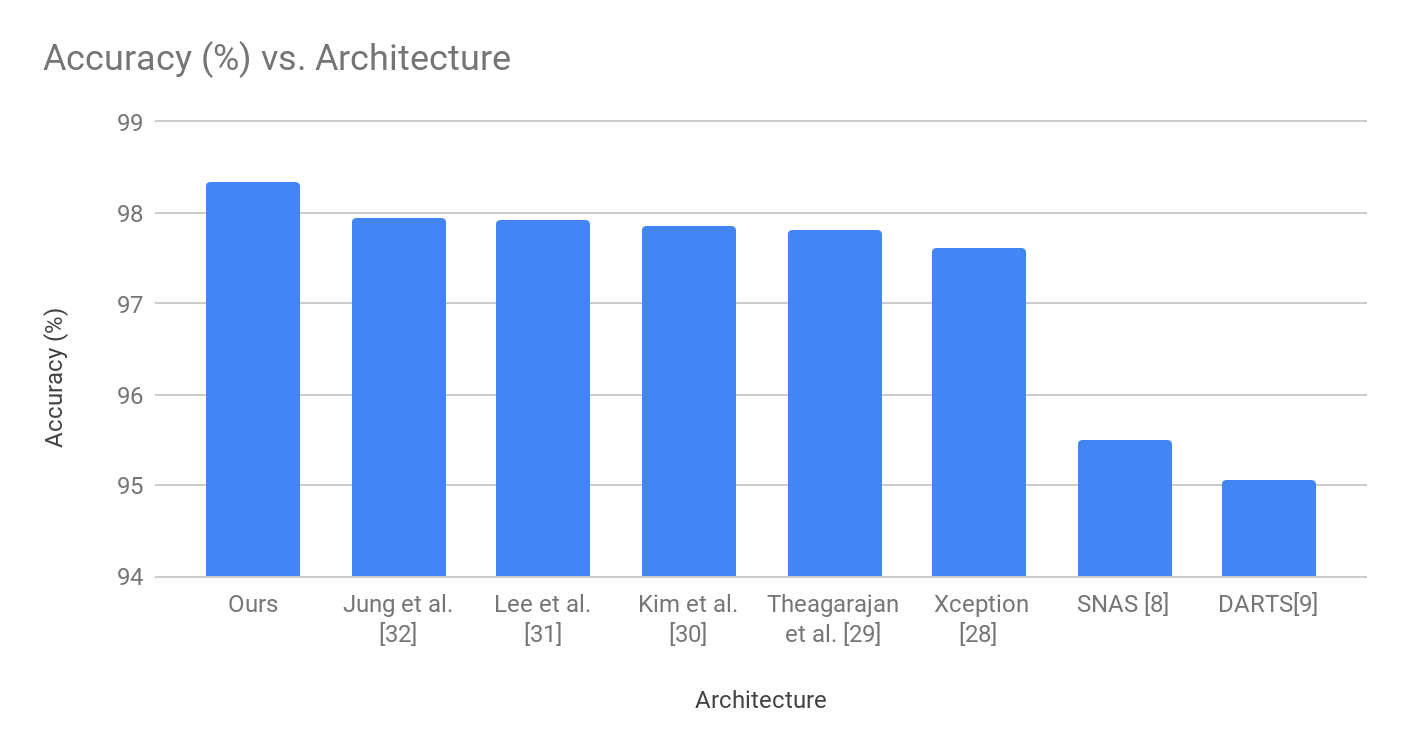 [27]: Z. Luo, F. Branchaud-Charron, C. Lemaire, J. Konrad, S. Li, A. Mishra, A. Achkar, J. Eichel, and P. Jodoin, “Mio-tcd: A new benchmark 
dataset for vehicle classification and localization,” IEEE Transactions on Image Processing, vol. 27, pp. 5129–5141, Oct 2018.
29
Experimental Results (11/12)
Qualitative Results:
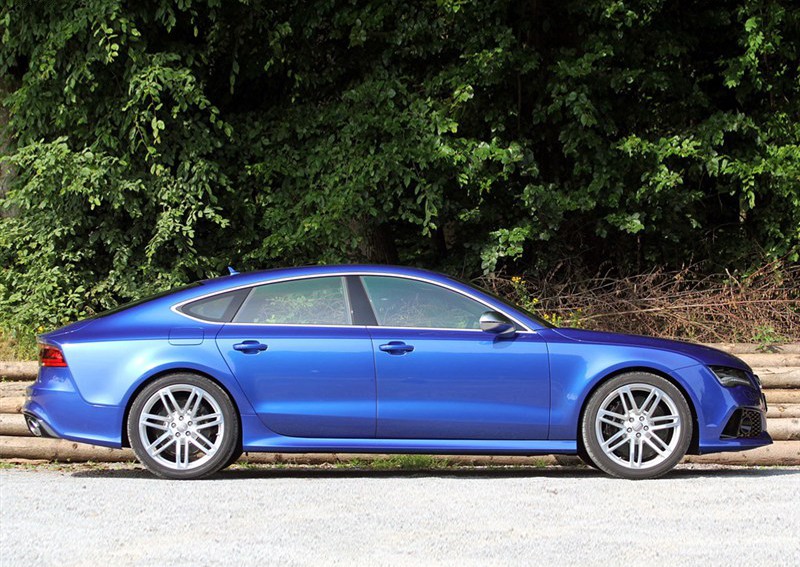 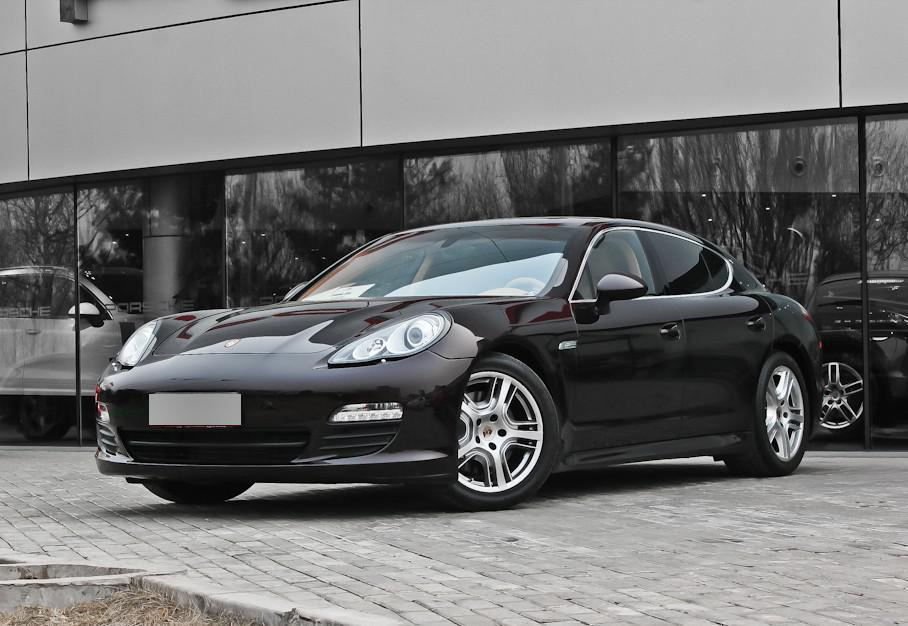 30
Experimental Results (12/12)
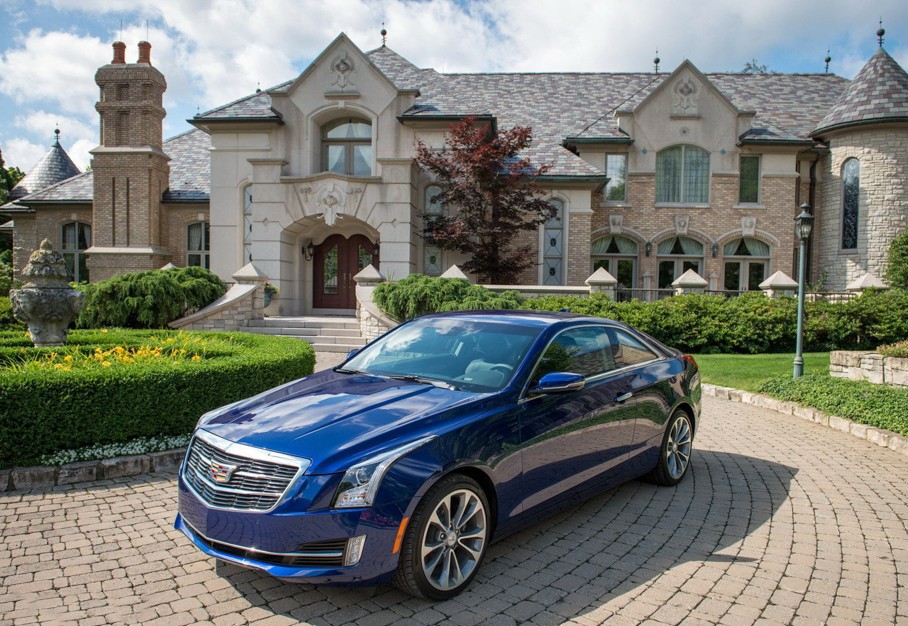 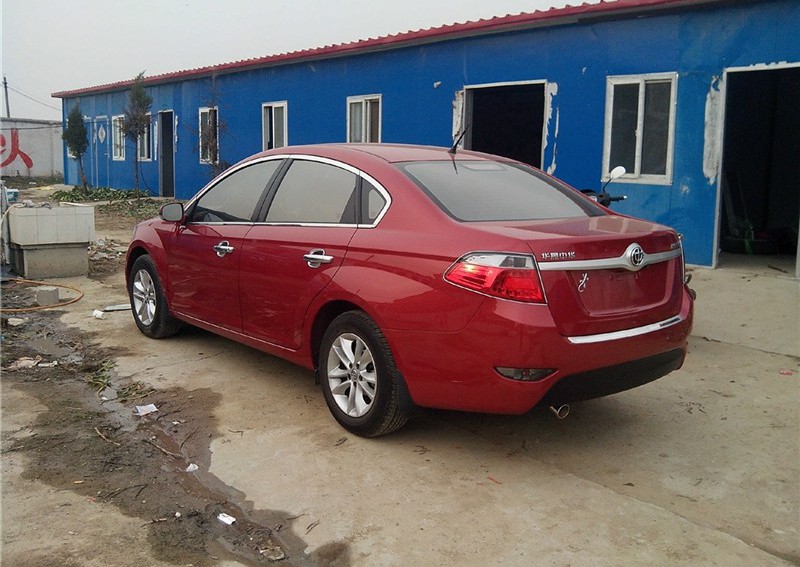 31
Conclusion (1/1)
Based on the proven success of fine-tuning in manually designed architectures, we propose to fine-tune DARTS by adding fixed operations.

These operations are independent of the approximations used in DARTS, so it results in superior performance. 

Contrary to DARTS, we use a dual-stem approach at the inputs of the first cell.

We were able to obtain state-of-the-art results on Fashion-MNIST, COMP-CARS and MIO-TCD datasets while our results on other datasets were also competitive.
32
Bibliography (1/3)
[1]:  https://github.com/floydhub/image-classification-template.
[2]:  Park, J., Woo, S., Lee, J. Y., & Kweon, I. S. (2018). Bam: Bottleneck attention module. arXiv preprint 	arXiv:1807.06514. 
[3]:  B. Zoph, V. Vasudevan, J. Shlens, and Q. V. Le, “Learning transferable architectures for scalable image recognition,” in Proceedings of the            	IEEE conference on computer vision and pattern recognition, pp. 8697–	8710, 2018.
[4]:  E. Real, A. Aggarwal, Y. Huang, and Q. V. Le., “Regularized evolution for image classifier architecture search,” in AAAI, 2018.
[5]:  C. Liu, B. Zoph, M. Neumann, J. Shlens, W. Hua, L.-J. Li, L. Fei-Fei, A. Yuille, J. Huang, and K. Murphy, “Progressive neural  	architecture search,” Lecture Notes in Computer Science, p. 19– 35,2018.
[6]:  R. Luo, F. Tian, T. Qin, E. Chen, and T.-Y. Liu, “Neural architecture optimization,” in Advances in neural information processing systems, 	pp. 7816–7827, 2018.
[7]:  X. Dong and Y. Yang, “One-shot neural architecture search via self-evaluated template network,” in Proceedings of the IEEE International 	Conference on Computer Vision, pp. 3681–3690, 2019.
[8]:  S. Xie, H. Zheng, C. Liu, and L. Lin, “SNAS: stochastic neural architecture search,” in  International Conference on Learning 	Representations, 2019.
[9]:  H. Liu, K. Simonyan, and Y. Yang, “DARTS: Differentiable architecture search,” in International Conference on Learning Representations,  	2019. 
           [10]: J. Hu, L. Shen, and G. Sun, “Squeeze-and-excitation networks,” in Proceedings of the IEEE   conference on computer vision and pattern
           	recognition, pp. 7132–7141, 2018.
         [11]: A. Krizhevsky, G. Hinton, et al., “Learning multiple layers of features from tiny images,” tech. rep., Citeseer, 2009.
         [12]: G. Huang, Z. Liu, L. Van Der Maaten, and K. Q. Weinberger, “Densely connected convolutional networks,” in Proceedings of the IEEE                         	conference on computer vision and pattern recognition, pp. 4700–4708, 2017.
         [13]: A. Brock, T. Lim, J. M. Ritchie, and N. Weston, “Smash: one-shot model architecture search through hypernetworks,” arXiv preprint
	arXiv:1708.05344, 2017.
         [14]:  X. Dong and Y. Yang, “Searching for a robust neural architecture in four gpu hours,” in Proceedings of the IEEE Conference on 	  	Computer Vision and Pattern Recognition, pp. 1761–1770, 2019.
33
Bibliography (2/3)
[15]:  K. A. Laube and A. Zell, “Prune and replace nas,” arXiv preprint arXiv:1906.07528, 2019.
[16]:  K. Bi, C. Hu, L. Xie, X. Chen, L. Wei, and Q. Tian, “Stabilizing darts with amended gradient estimation on architectural parameters,”   	arXiv preprint arXiv:1910.11831, 2019.
[17]:  X. Chen, L. Xie, J. Wu, and Q. Tian, “Progressive differentiable architecture search: Bridging the depth gap between search and  	evaluation,” arXiv preprint arXiv:1904.12760, 2019.
[18]:  H. Liang, S. Zhang, J. Sun, X. He, W. Huang, K. Zhuang, and Z. Li, “Darts+: Improved differentiable architecture search with early 	stopping,” arXiv preprint arXiv:1909.06035, 2019.
[19]:  H. Xiao, K. Rasul, and R. Vollgraf, “Fashion-mnist: a novel image dataset  for benchmarking machine learning algorithms,” 2017.
[20]:  Z. Zhong, L. Zheng, G. Kang, S. Li, and Y. Yang, “Random erasing data augmentation,” arXiv preprint arXiv:1708.04896, 2017.
[21]:  A. Nøkland and L. H. Eidnes, “Training neural networks with local error signals,” arXiv preprint arXiv:1901.06656, 2019.
[22]:  J. Rajasegaran, V. Jayasundara, S. Jayasekara, H. Jayasekara, S. Seneviratne, and R. Rodrigo, “Deepcaps: Going deeper with capsule    	networks,” in The IEEE Conference on Computer Vision and Pattern Recognition (CVPR), June 2019.
[23]:  Y. Sun, L. Zhang, and H. Schaeffer, “Neupde: Neural network based ordinary and partial differential equations for modeling time-	dependent data,” arXiv preprint arXiv:1908.03190, 2019.
[24]:  L. Yang, P. Luo, C. C. Loy, and X. Tang, “A large-scale car dataset for fine-grained categorization and verification,” CoRR, vol.  	abs/1506.08959, 2015.
[25]:  K. Han, J. Guo, C. Zhang, and M. Zhu, “Attribute-aware attention model for fine-grained representation learning,” in Proceedings of the 	26th ACM International Conference on Multimedia, MM ’18, (New York, NY, USA), pp. 2040–2048, ACM, 2018.
[26]:  J. Fang, Y. Zhou, Y. Yu, and S. Du, “Fine-grained vehicle model recognition using a coarse-to-fine convolutional neural network 	architecture,” IEEE Transactions on Intelligent Transportation Systems, vol. 18,pp. 1782–1792, 2017.
[27]:  Z. Luo, F. Branchaud-Charron, C. Lemaire, J. Konrad, S. Li, A. Mishra, A. Achkar, J. Eichel, and P. Jodoin, “Mio-tcd: A new benchmark 
	dataset for vehicle classification and localization,” IEEE Transactions on Image Processing, vol. 27, pp. 5129–5141, Oct 2018.
34
Bibliography (3/3)
[28]: F. Chollet, “Xception: Deep learning with depthwise separable convolutions,” in Proceedings of the IEEE conference on computer vision 	and pattern recognition, pp. 1251–1258, 2017.
[29]: R. Theagarajan, F. Pala, and B. Bhanu, “Eden: Ensemble of deep networks for vehicle classification,” in Proceedings of the IEEE 	Conference on Computer Vision and Pattern Recognition Workshops, pp. 33–40, 2017.
[30]  P.-K. Kim and K.-T. Lim, “Vehicle type classification using bagging and convolutional neural network on multi view surveillance image,” 	in Proceedings of the IEEE Conference on Computer Vision and Pattern Recognition Workshops, pp. 41–46, 2017.
[31]  J. Taek Lee and Y. Chung, “Deep learning-based vehicle classification using an ensemble of local expert and global networks,” in  	Proceedings of the IEEE Conference on Computer Vision and Pattern Recognition Workshops, pp. 47–52, 2017.
[32]  H. Jung, M.-K. Choi, J. Jung, J.-H. Lee, S. Kwon, and W. Young Jung, “Resnet-based vehicle classification and localization in traffic   	surveillance systems,” in Proceedings of the IEEE Conference on Computer Vision and Pattern Recognition Workshops, pp. 61–67, 2017.
35
THANK YOU!